Otázka Kladska a česká geografie (v 1. pol. 20. stol.)
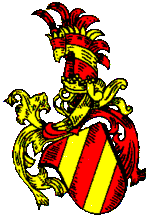 RNDr. Jiří Martínek, Ph.D.
Kladsko
považováno za historické české území, i když se se ztrátou Češi smířili
„nyní při království Pruském, ač starodávný náboženský svazek s Čechami zůstal až po dnešní dobu“ (A. Sedláček, MSH., s. 412)
změna hranic v Evropě ale až do 1. světové války nevypadala jako aktuální
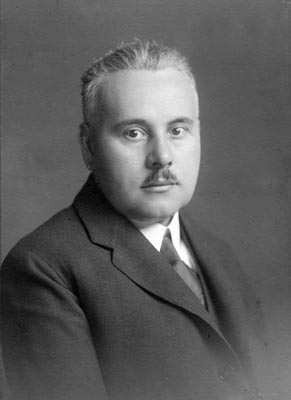 Viktor Dvorský (1881–1960)
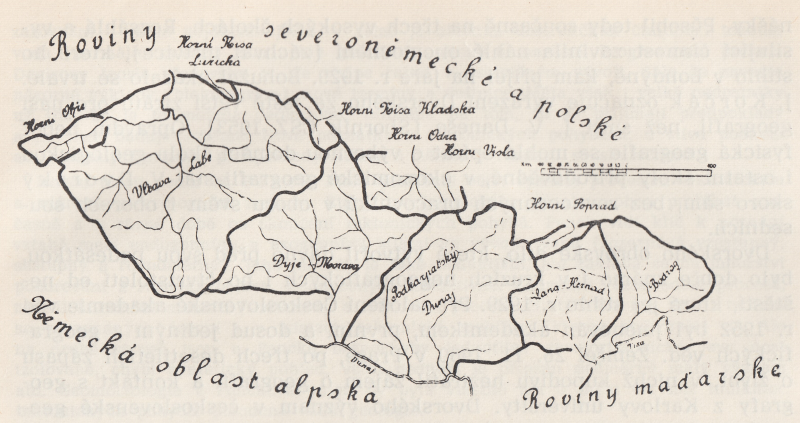 „přirozené“ (zeměpisně vymezené) státní území
1919: úpravy hranic s Německem
úpravy hranic v Krušných horách, na Děčínsku, ale i v Krkonoších (připojení celého hřebene, včetně Schreiberhau a Krummhübelu!)
z „železničních“ důvodů připojit Ziegenhals, naopak možno vzdát se třeba Vejprt
vzdání se Chebska ještě v březnu 1919 odmítla vojenská část delegace

nakonec potvrzena původní hranice v nezměněné podobě, včetně výběžků
Kladsko
zvažovány dvě varianty:
I.: území asi 400 km2 s českou minoritou (event. i výměnou za Javorník)
II. celé Kladsko, bez kompenzací
záleželo by zřejmě na tom, zda by na druhé straně hranice bylo Německo, nebo Polsko (to je výslovně zmiňováno!)
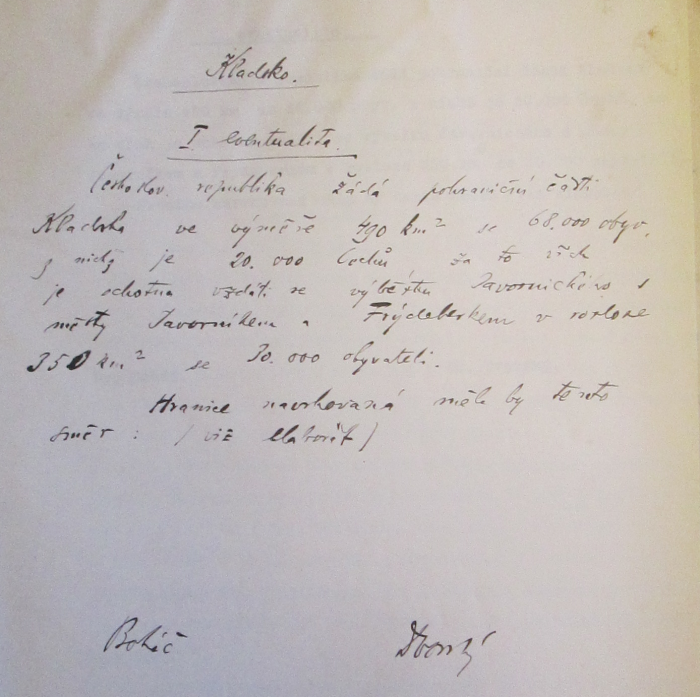 Jaromír Korčák (1895–1989)
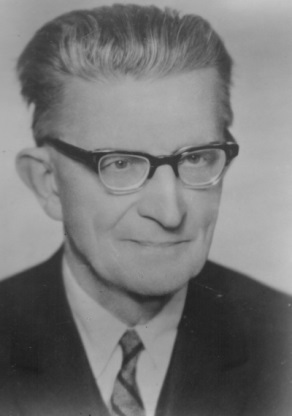 žák V. Dvorského
jeden ze zakladatelů české sociální geografie
ve 30. letech se věnoval i geopolitice
„kmenové oblasti“ (1938)
snaží se především dokázat spojitost Čech, Moravy a Slezska
ztráty Kladska 1742 lituje hlavně kvůli zúžení českého území
Josef Pohl-Doberský
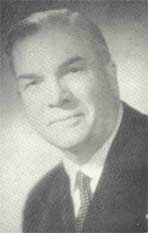 žák V. Dvorského
oblasti Kladska se věnoval již od 20. let
největší práce Kladsko politicky-zeměpisné a hospodářské (1946; v Kladském sborníku)
1946 publikoval i mapu Kladska s „historicky správným“ pojmenováním
zcela jasně se vyjádřil pro připojení Kladska k ČSR
podílel se i na vytváření nového zeměpisného názvosloví
Kladsko, 1:200 000. České názvy v Kladsku a ve Slezsku jen podle archiv. pramenů. Příloha ke Kladskému sborníku 1946 (ed. V. Černý). Barevný tisk, výška 418 mm, šířka 357 mm
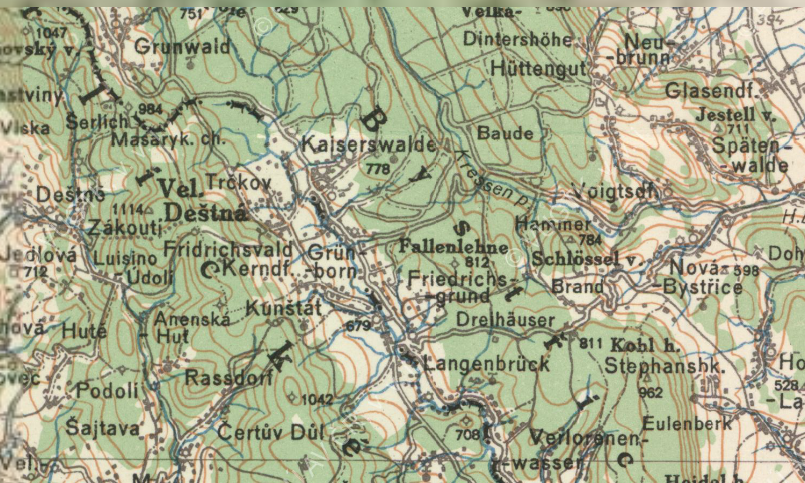 © Mapový portál VÚGTK a Historický ústav AV ČR, v. v. i.
a následovalo dlouhé ticho… než se v 90. letech výzkum obnovil
(a to je jiná kapitola)
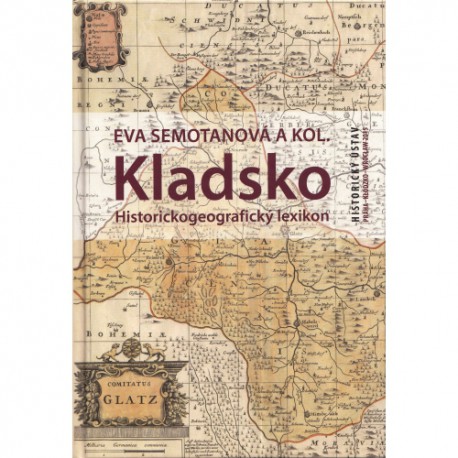 Děkuji za pozornost.Dziękuję za uwagę.
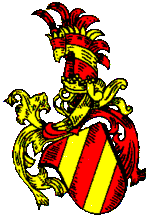 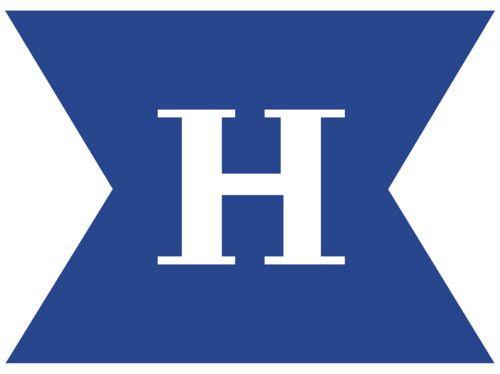 © RNDr. Jiří Martínek, Ph.D., 2019